Развитие системы антимонопольного комплаенса (АМК 2.0) в 2018 и перспективы на 2019 год


Горшкова Екатерина
Руководитель направления, Юридическая поддержка
ООО «Сибур»

Конференция 
«Новый этап развития антимонопольного комплаенса в России»,  28.08.2018
ООО «СИБУР»
2018 г.
ХАРАКТЕРИСТИКА ДЕЙСТВУЮЩЕЙ vs. МОДЕРНИЗИРУЕМОЙ СИСТЕМЫ «АМК»
В настоящее время предупреждение антимонопольных нарушений в рамках функционирующей в группе Компании  системы АМК осуществляется посредством норм / институтов:
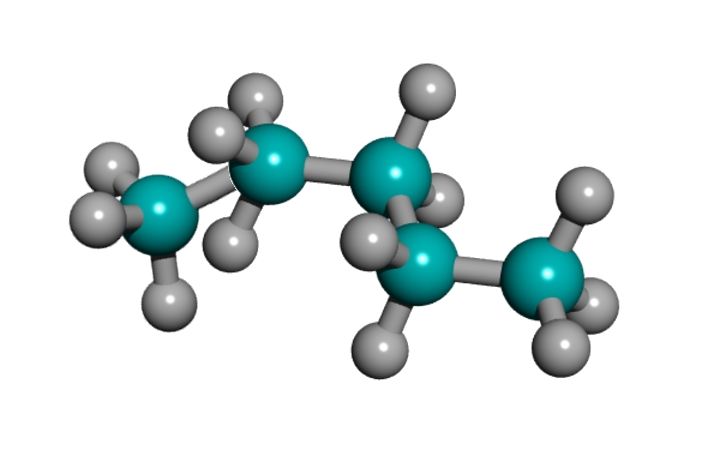 Участие в работе общественных организациях
Обучение 
(онлайн, видео, 
ЮП-talks, тестирование)
«Охват трансграничных рынков» (ЕЭК)
Торговые (продуктовые) политики
Аудит
Анализ запросов ФАС;
чек-листы/анализ рынка;
матрица рисков;
 (регулярно)
Сопровождение проектов и нестандартных сделок (вопросов)
Кодекс корпоративной этики
СТП по антимонопольной работе
Обратная связь
Схематичное отображение процессов
Биржевые торги
(участие в формировании биржевых индексов)
Повышение операционной эффективности за счет автоматизации отдельных «шагов»
Должностные инструкции
2
СПАСИБО ЗА ВНИМАНИЕ
3